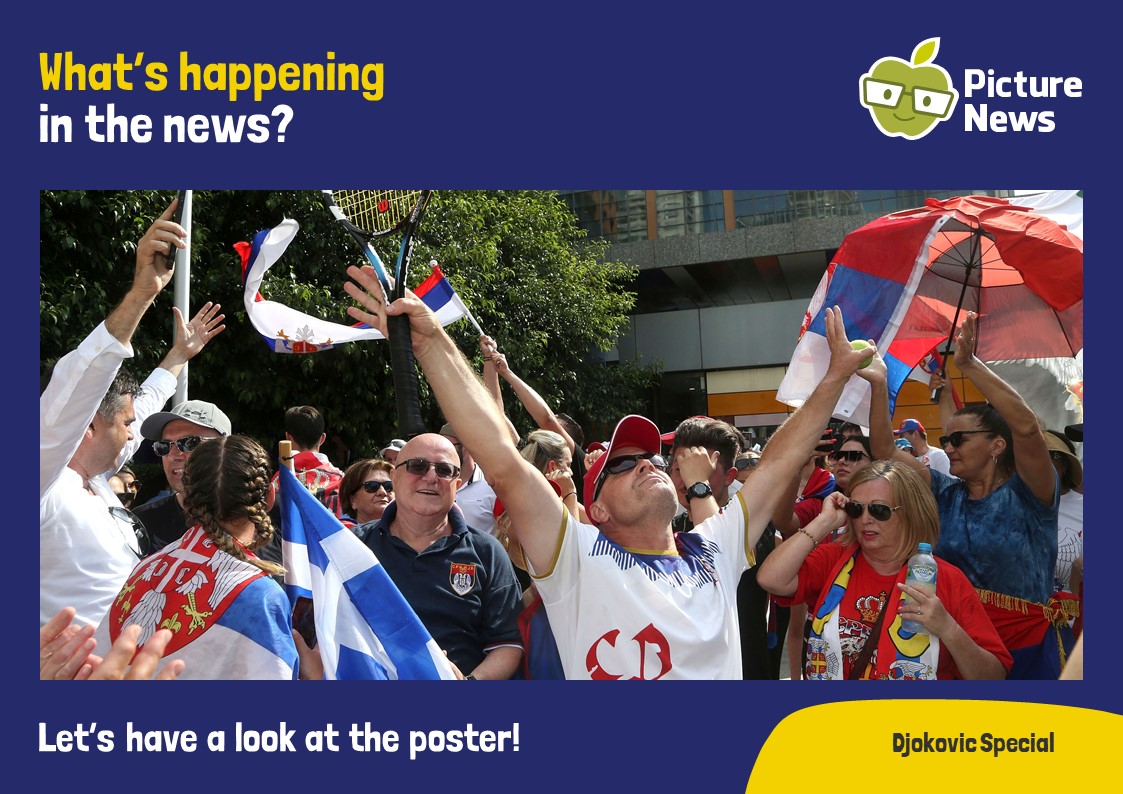 Let’s have a look at the poster!
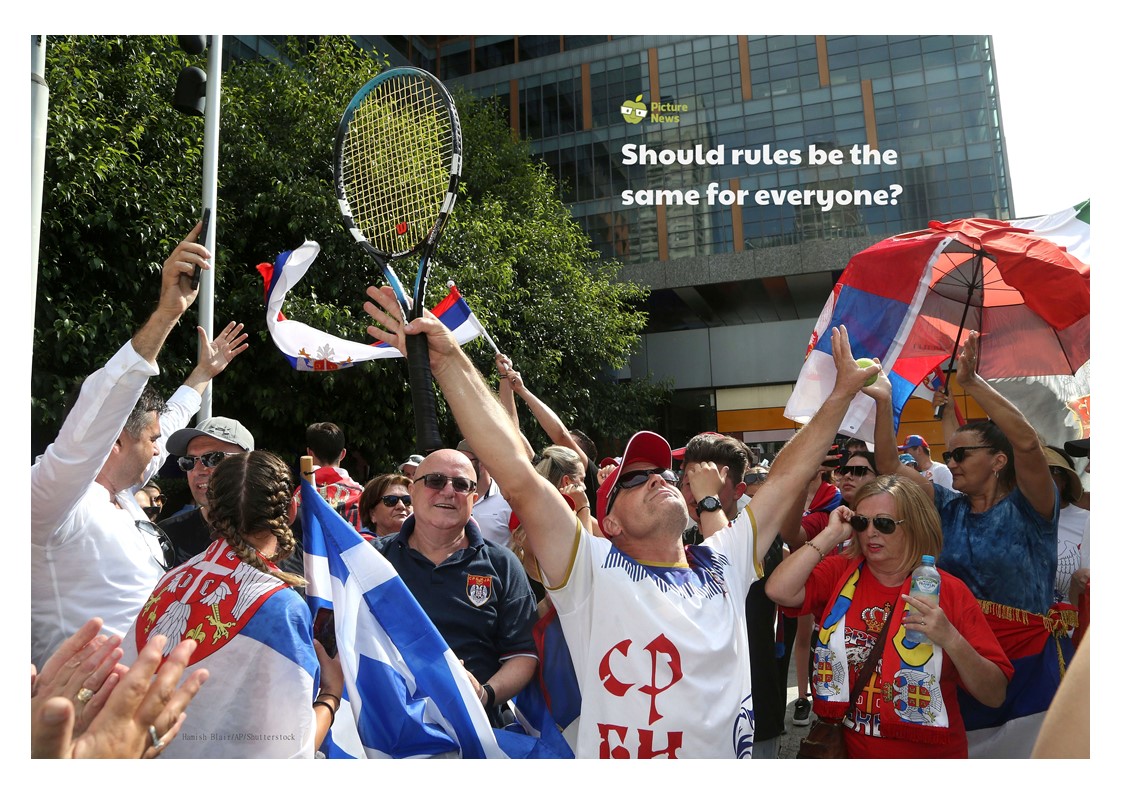 Let’s have a look at the poster!
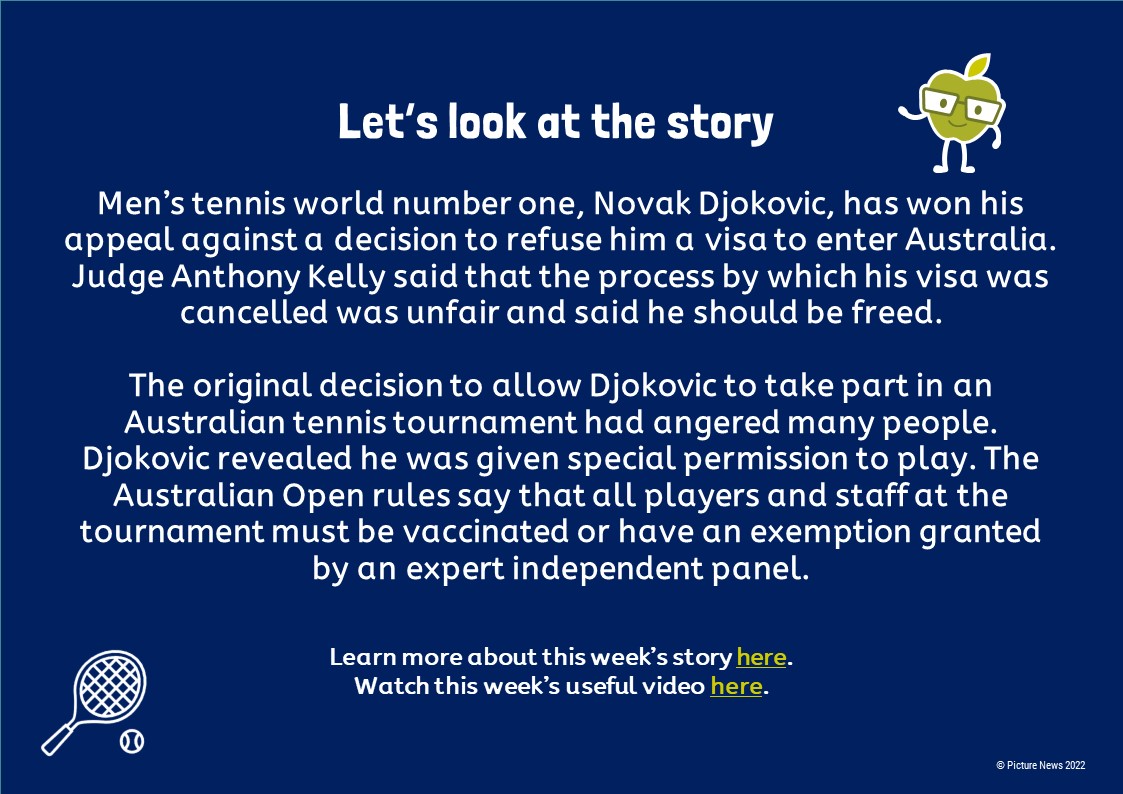 Let’s have a look at the poster!
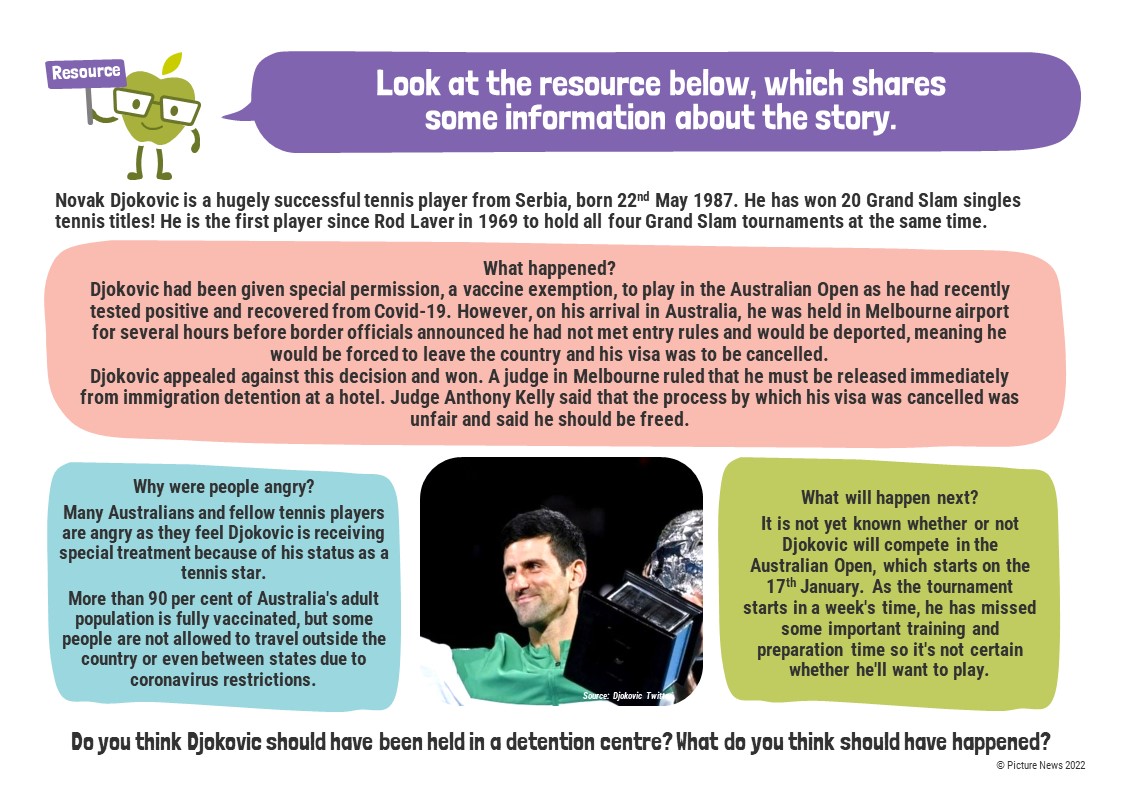 Let’s have a look at the poster!
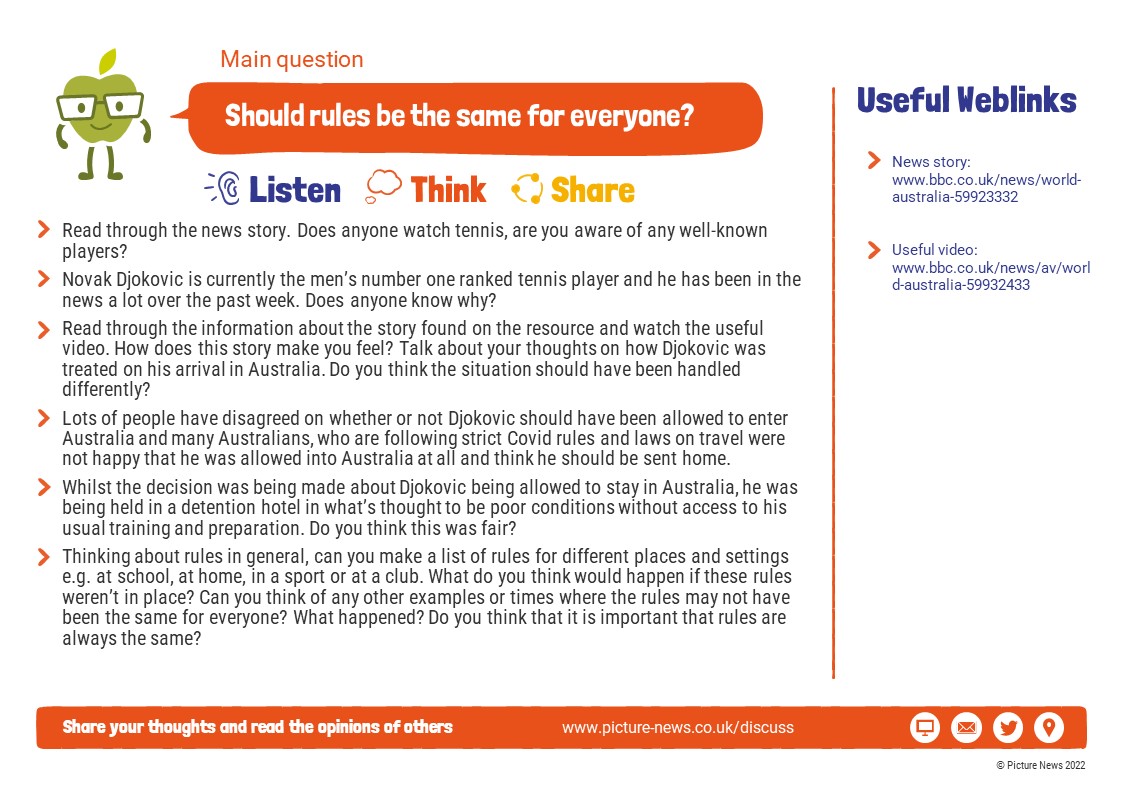 Let’s have a look at the poster!